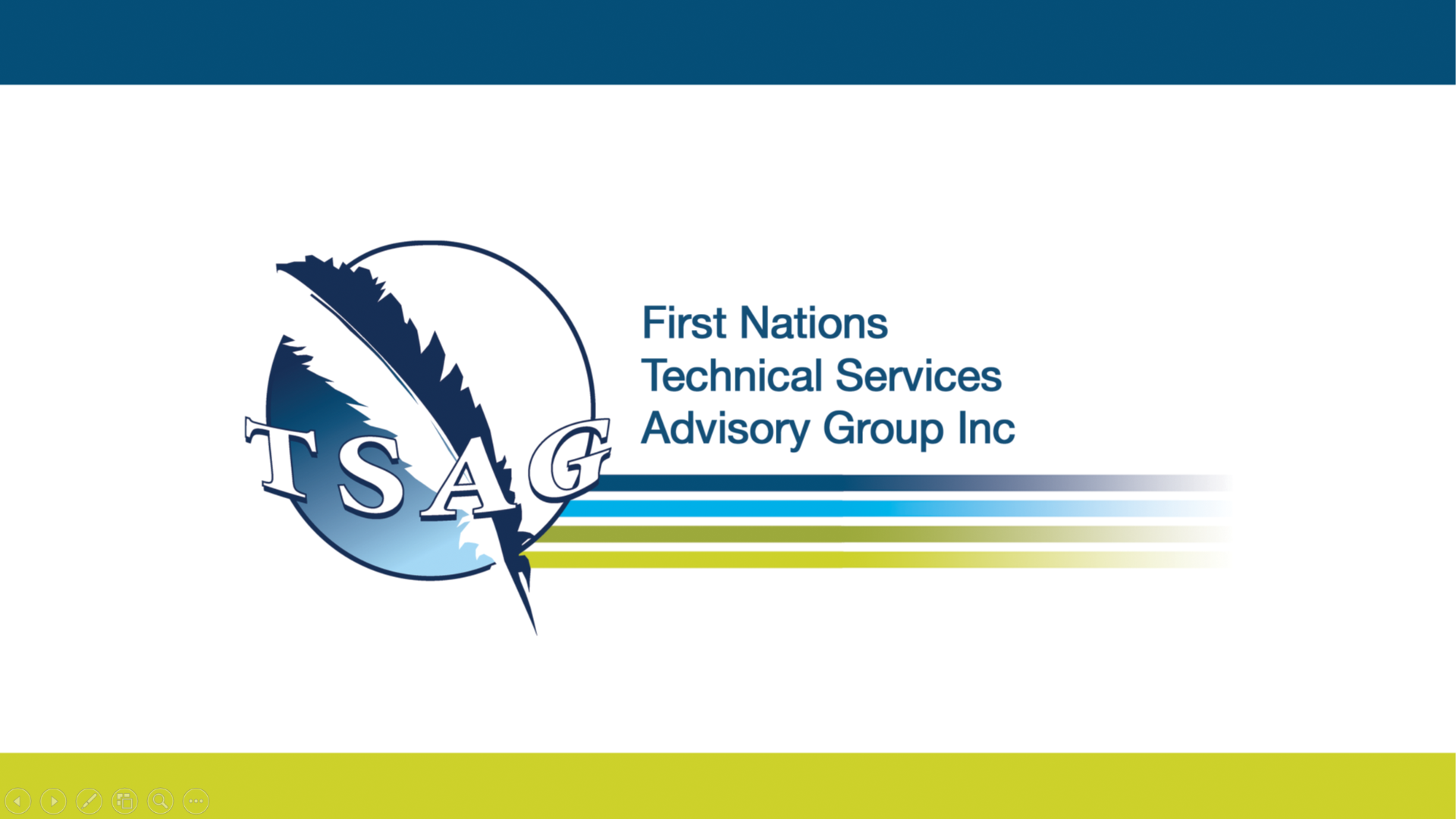 v
Fire Safety Course: Sun, Sun Summertime! Grades 7-9
First Nations
Technical Services
Advisory Group Inc.
Fire Prevention is Everyone’s Responsibility
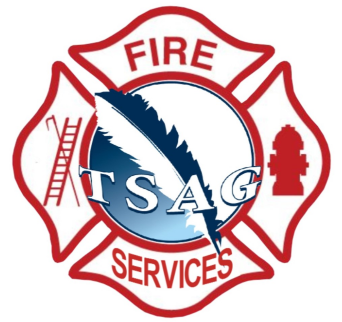 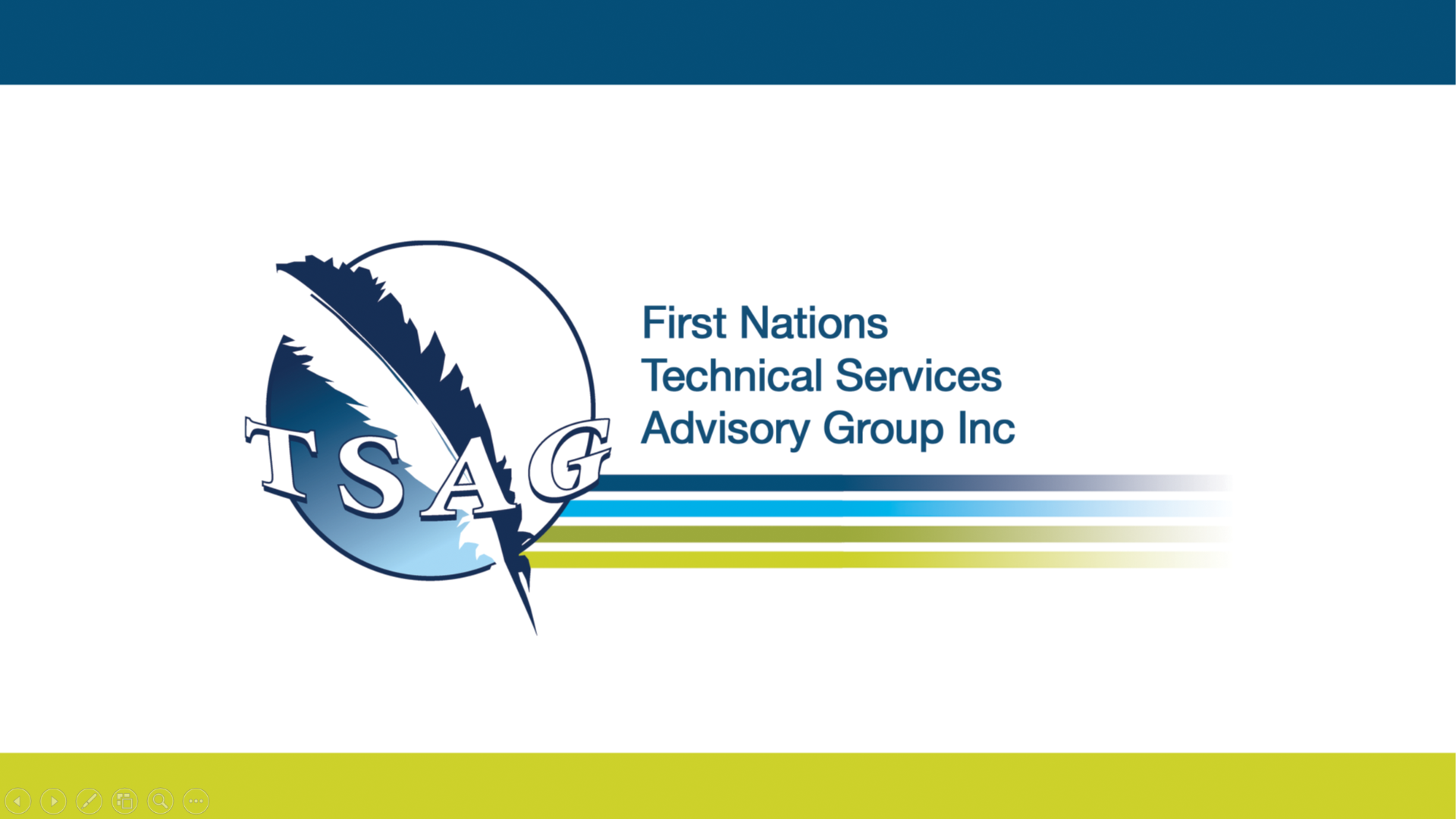 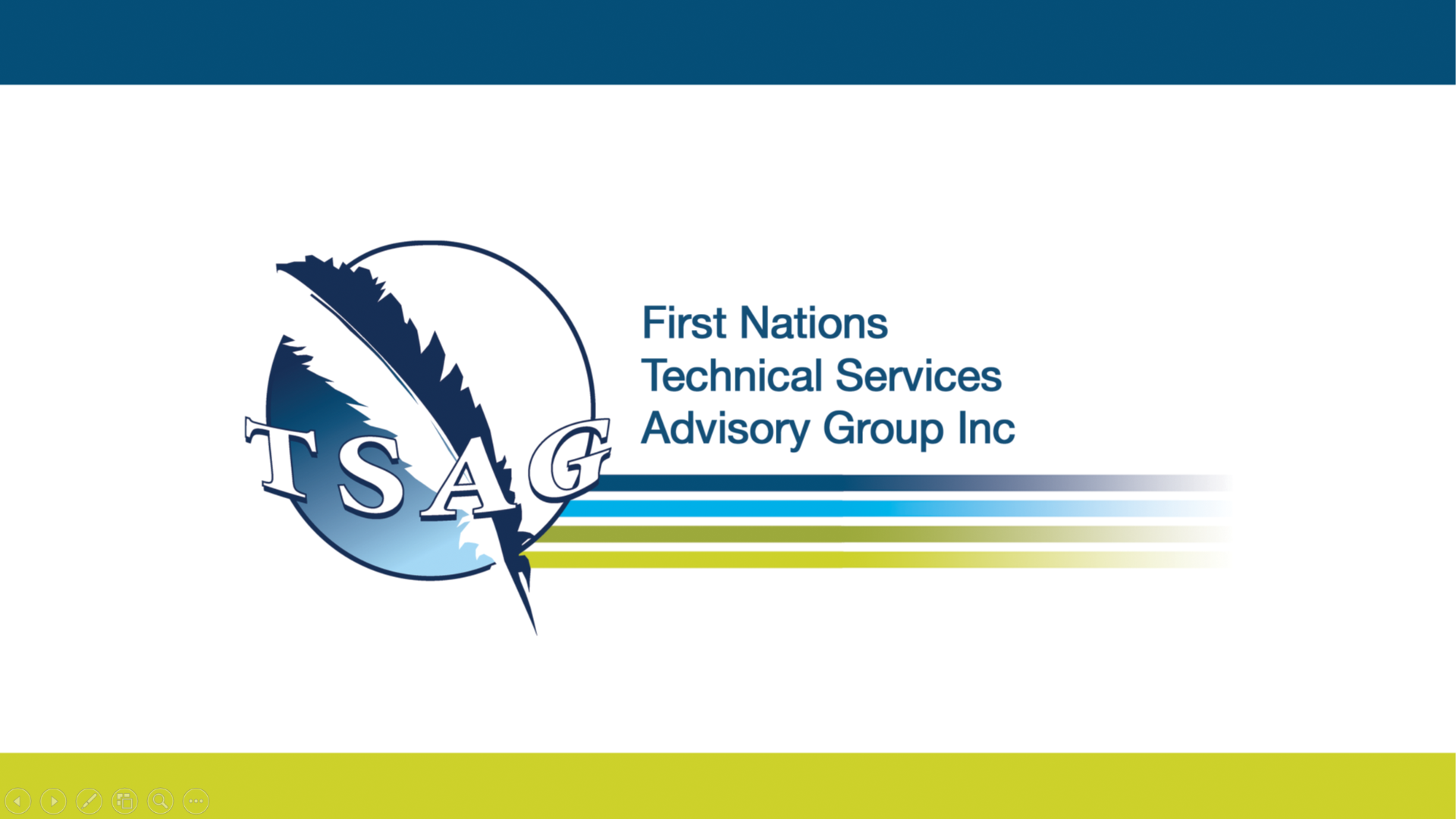 [Speaker Notes: Added]
Fire Ravages City of Fort McMurray, Alberta
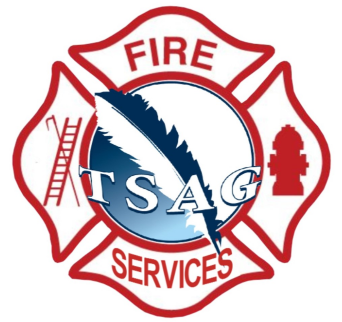 ABC News. (2016, May 4). Fire Ravages City of Fort McMurray, Alberta [Video]. YouTube. https://www.youtube.com/watch?v=sLz8qJhi054
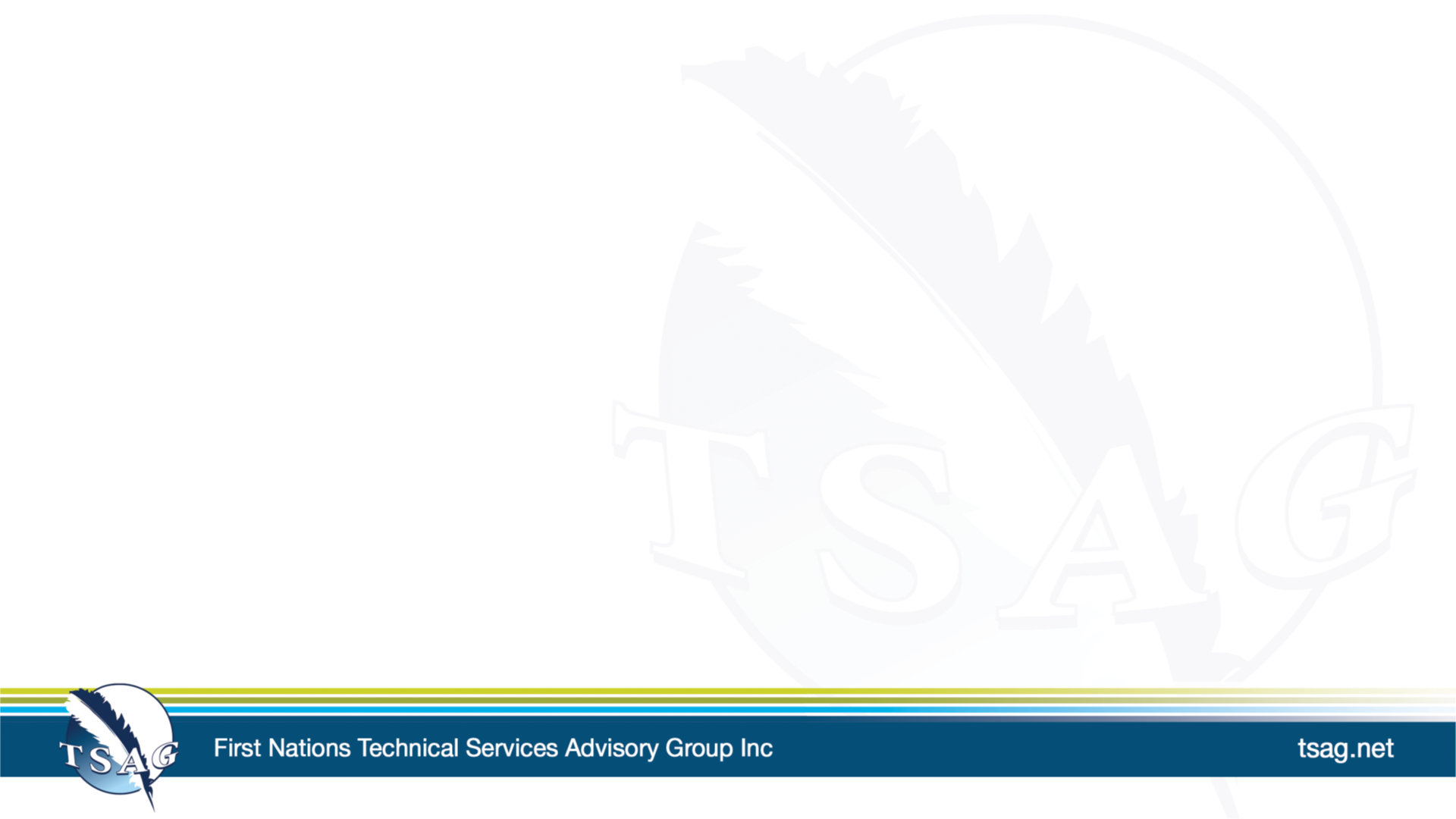 tsag.net
[Speaker Notes: On May 1, 2016, a wildfire began southwest of Fort McMurray, Alberta, Canada. On May 3, it swept through the community, forcing the largest wildfire evacuation in Alberta's history, with upwards of 88,000 people forced from their homes
Cost: $9.9 billion (direct and indirect costs)
Burned area: 589,552 ha (1,456,810 acres)
Buildings destroyed: 3,244

It is suspected to have been caused by humans in a remote area 15 km (9.3 mi) from Fort McMurray, but no official cause has been determined to date.

What is the first thing that comes to your mind when you see this video?

How do you think this fire impacted the community of Fort McMurray?

What do you think the impact to our community would be if a wildfire destroyed it or part of it?

Wikimedia Foundation. (2022, August 10). 2016 Fort McMurray wildfire. Wikipedia. Retrieved September 27, 2022, from https://en.wikipedia.org/wiki/2016_Fort_McMurray_wildfire]
What causes a Wildfire?
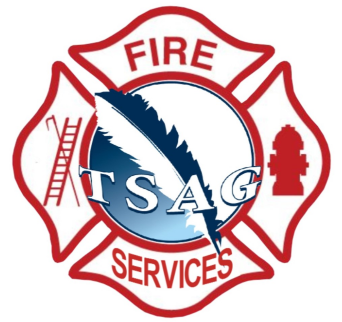 The Telegraph. (2016, November 16). What causes a wildfire? | Natural Disasters [Video]. YouTube. https://www.youtube.com/watch?v=4w84XcQjzBA&t=2s
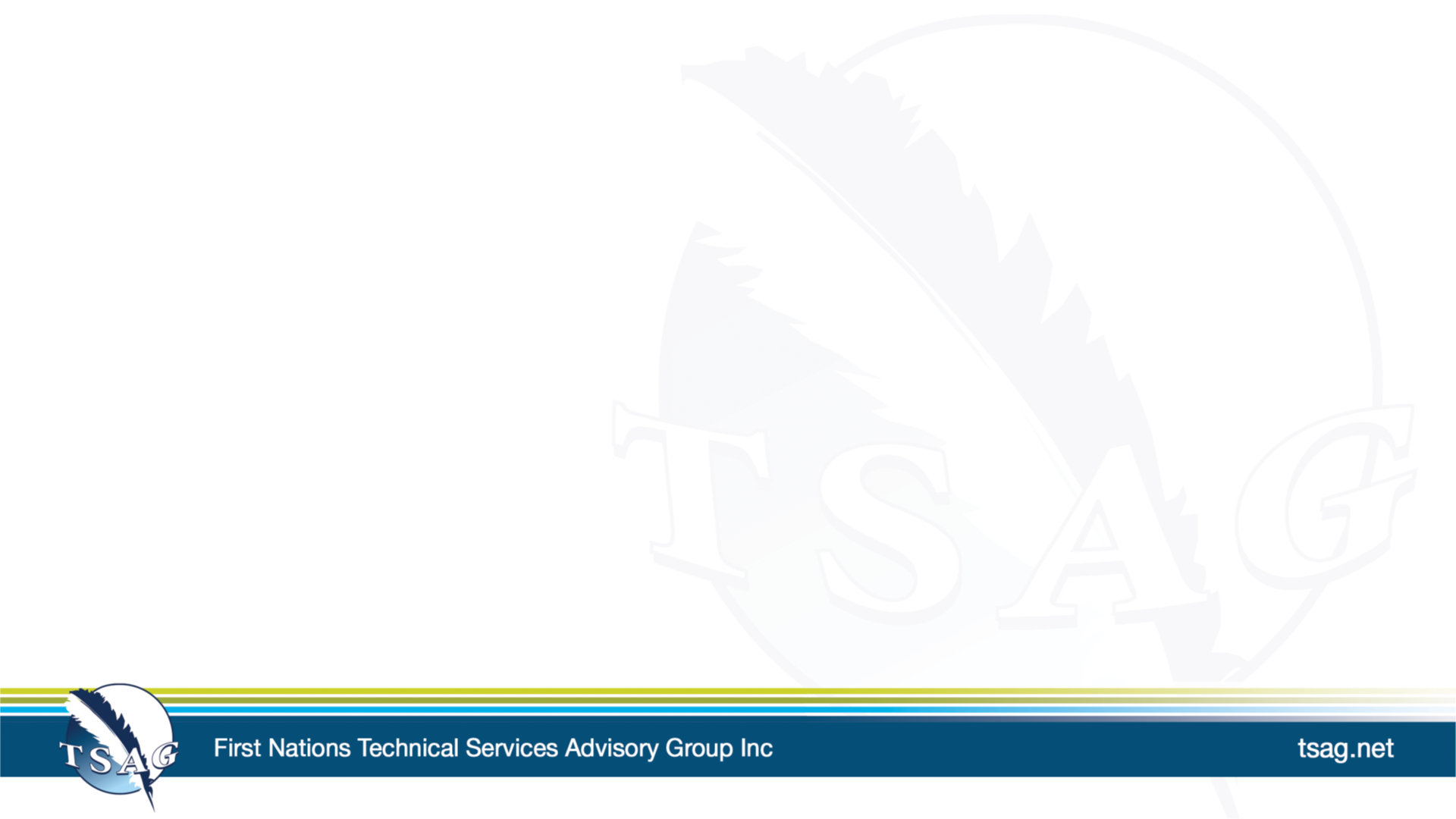 tsag.net
[Speaker Notes: What activities do you engage in during the summer months that could potentially start a fire? (Fireworks, discarding burning items (cigarettes), arson, campfires, barbeques)]
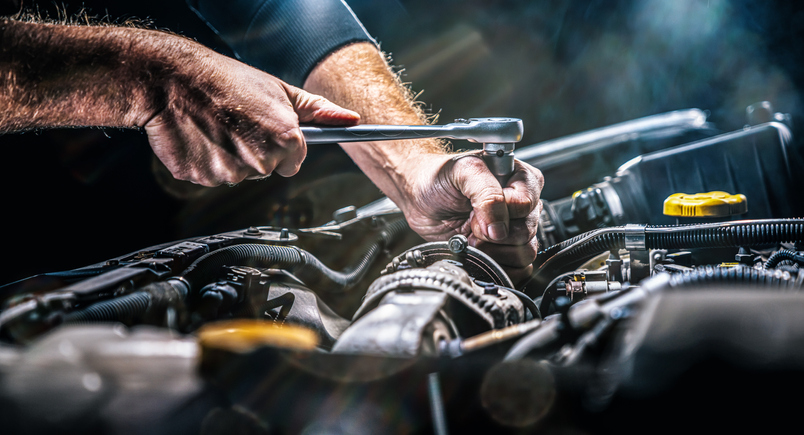 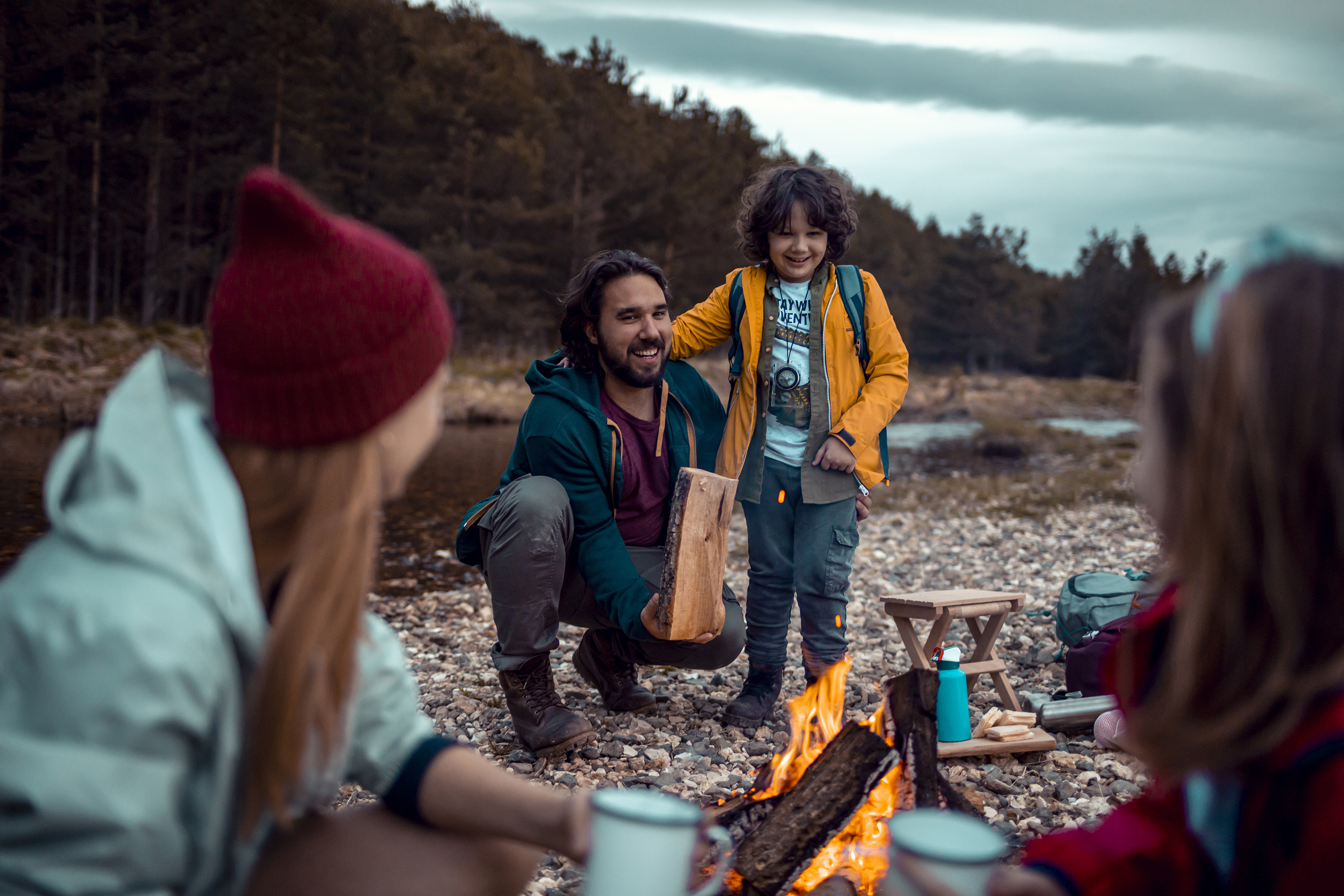 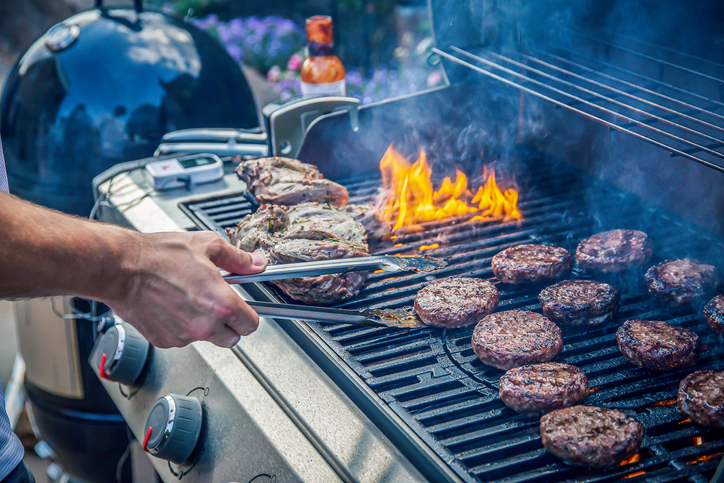 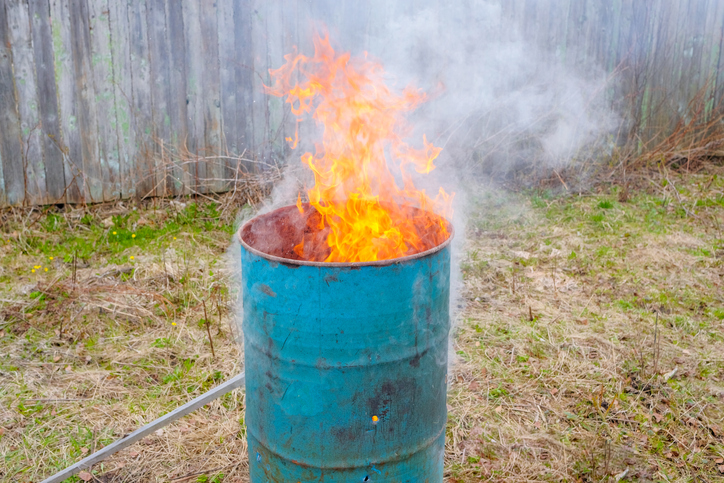 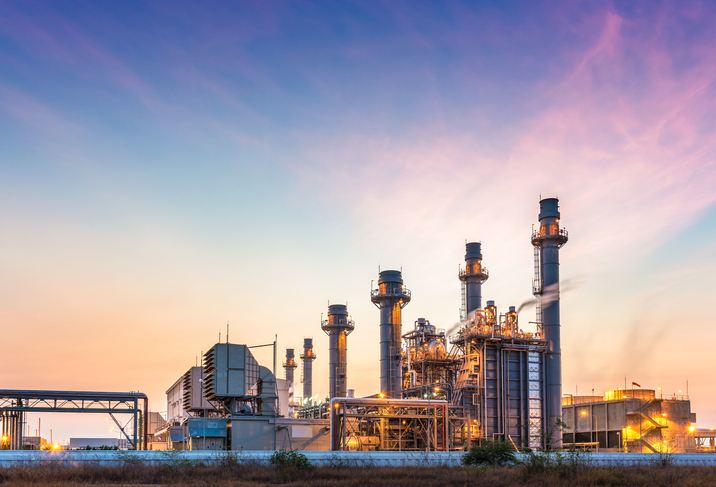 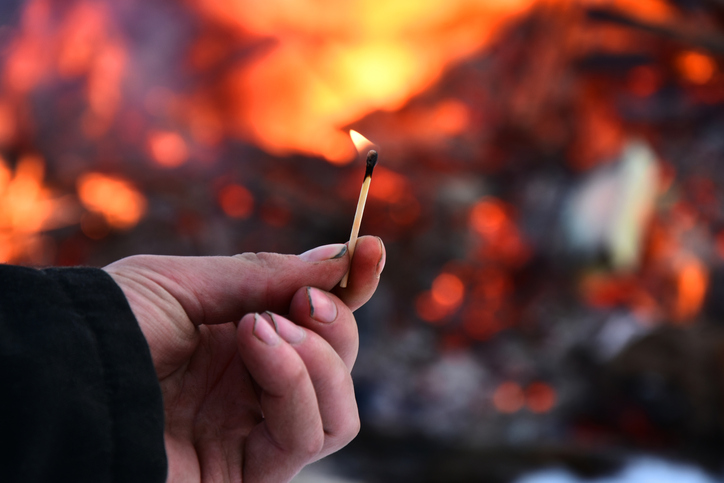 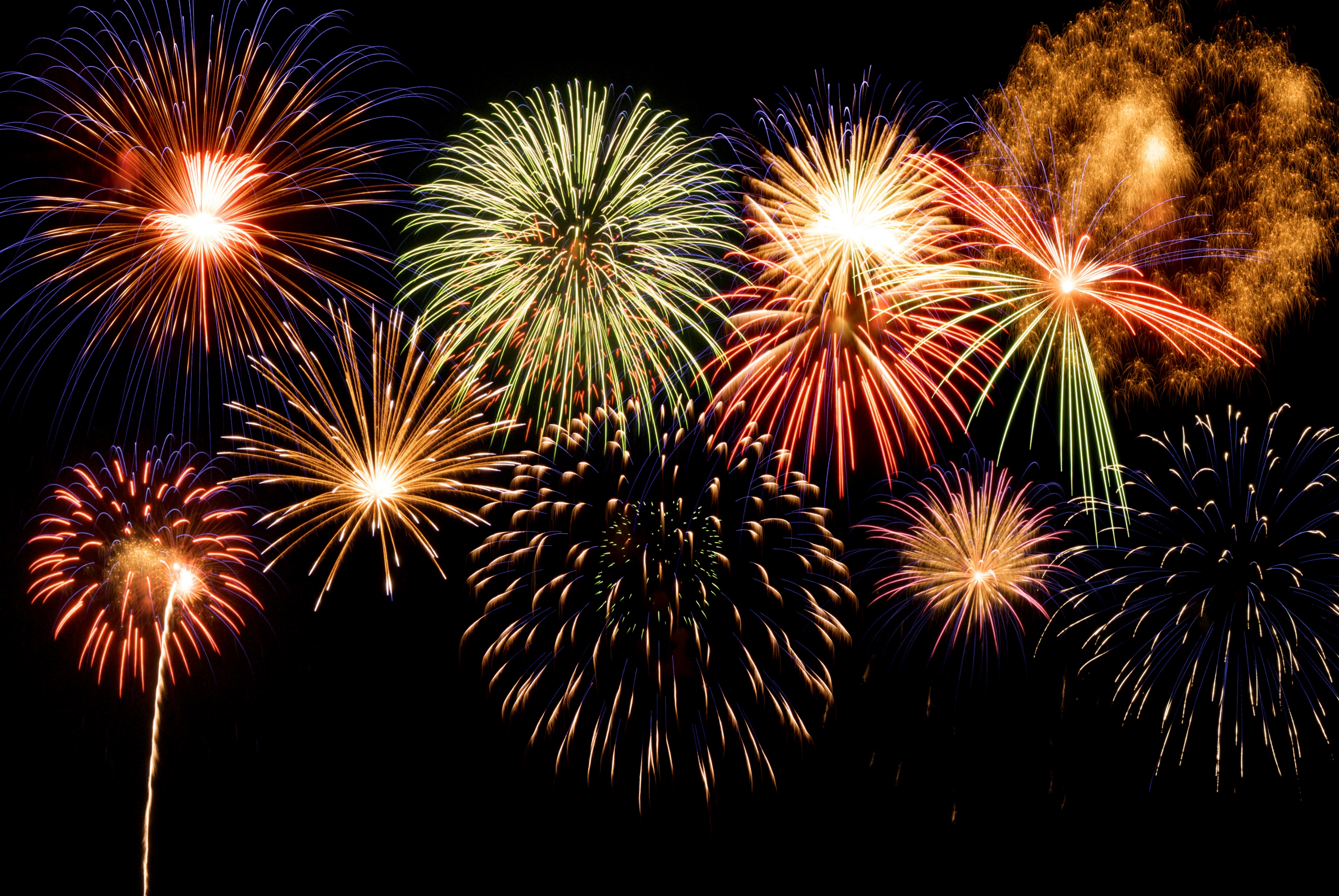 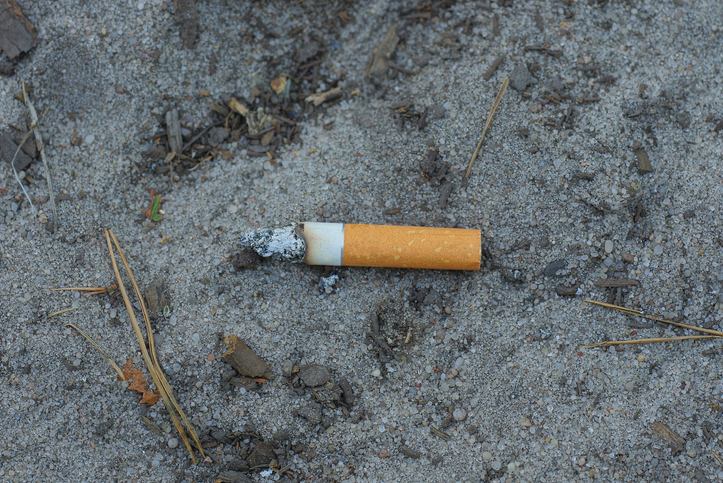 Causes of Wildfires
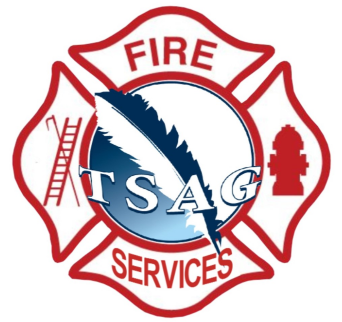 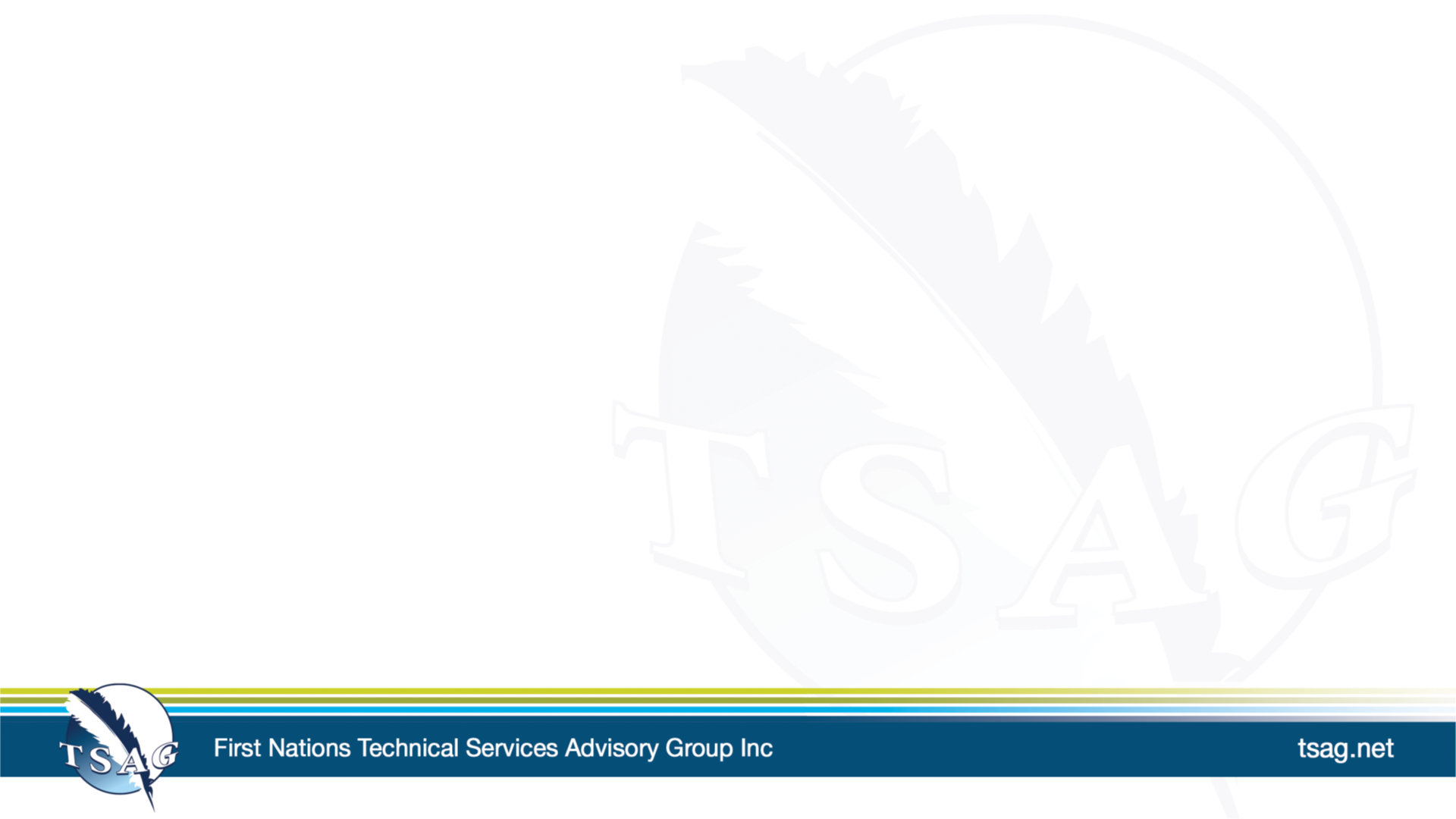 tsag.net
[Speaker Notes: Most common sources of human caused wildfires
Open burning
Vehicle and engine use
Industrial activity
Fireworks, sky-lanterns, outdoor flame lighting
Discarding burning items (cigarettes)
Arson

Human Activity causes approximately 40% of all wildfires]
What are some ways you can help teach our community about Wildfire prevention?
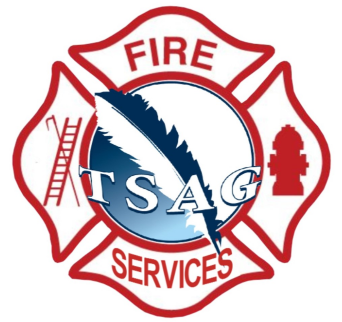 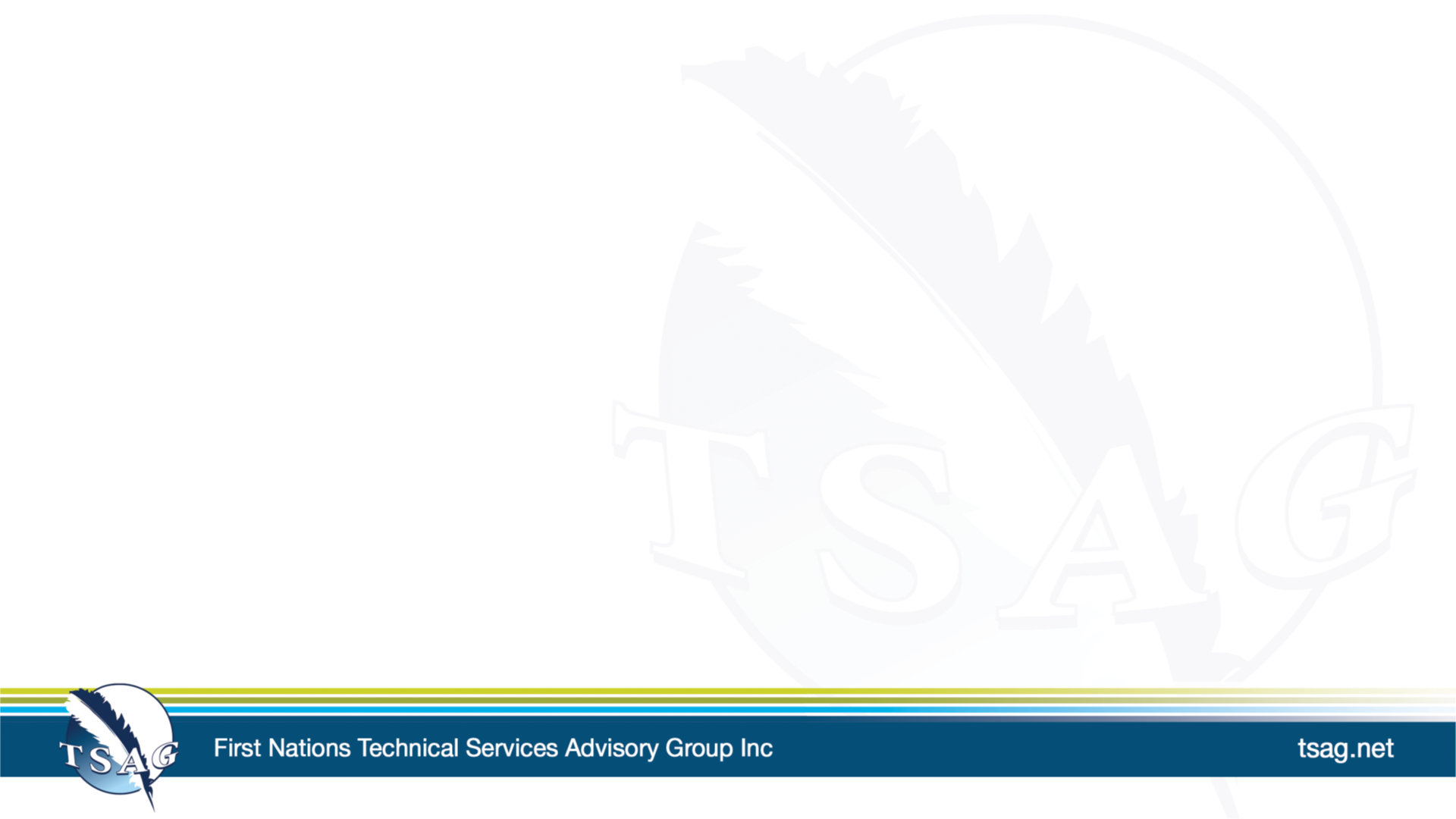 tsag.net